PHAB Slide Set
The slides in this set are made available for use in presentations and educational sessions by health departments. 

The information is provided for use in your own presentations and is not intended to be used as a stand-alone PHAB presentation.


March 2021
An Introduction toPHAB Accreditation
Introduction – What it Takes
Support
Involvement
Time
Recognition
[Speaker Notes: The accreditation process will take time, resources and commitment.  It is hard work, but worth it.  Health Departments that have achieved accreditation report a variety of benefits that have results.  One of the most important is the implementation of quality improvement in all activities.

Completing the accreditation process will take:
Support of the Health Department Leadership
Involvement of staff throughout the department
Time to properly prepare for each step 
Recognition that Accreditation is about Quality Improvement]
Introduction – e-PHAB
Paperless
Web-based
www.e-phab.org
[Speaker Notes: The accreditation process is paperless and is conducted online through the web-based Information System - e-PHAB.  The web address for e-PHAB is www.e-phab.org.  This is where you would apply, enter documentation, see the site visit report and track all actions taken in the process.]
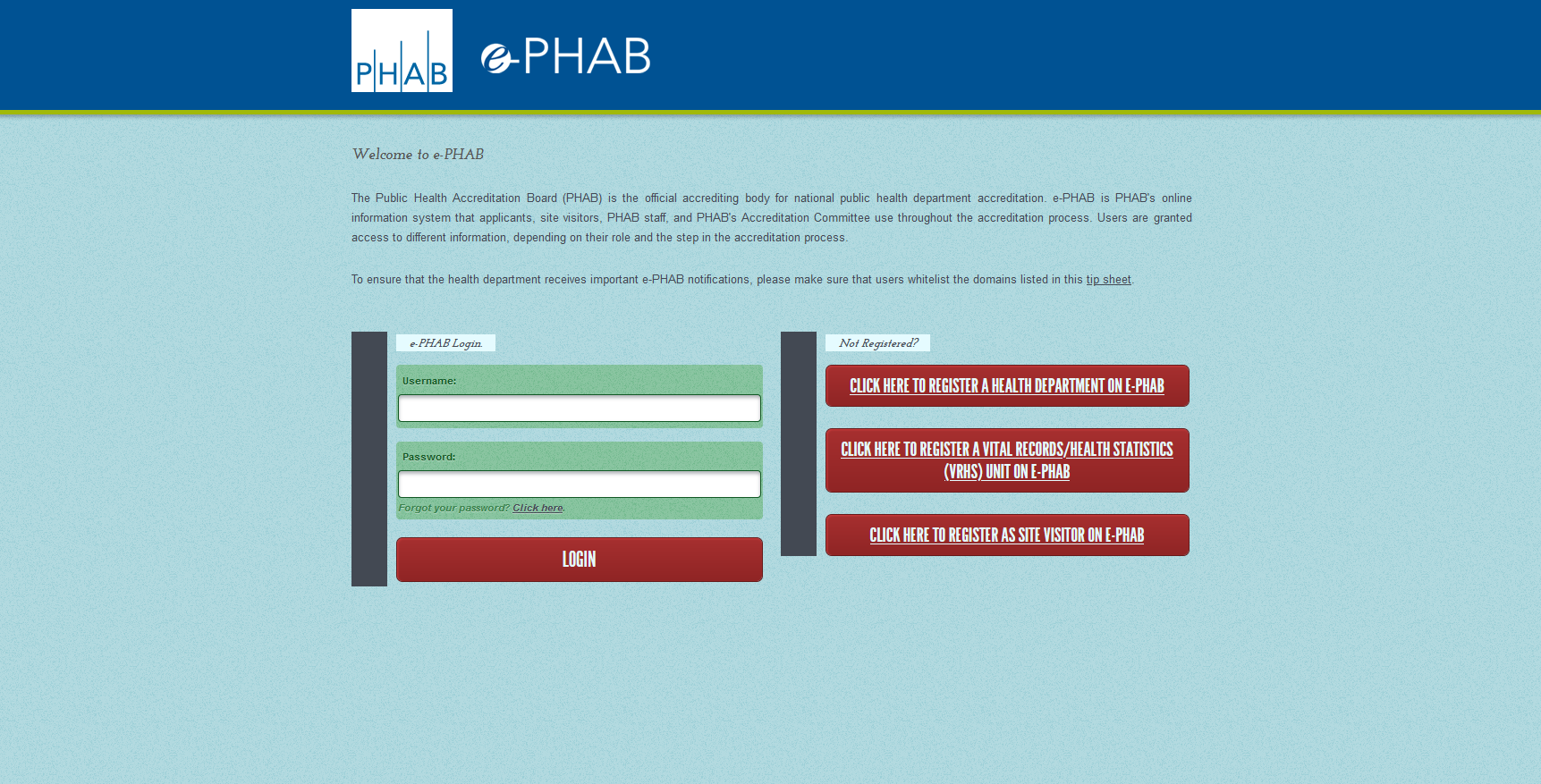 [Speaker Notes: Here is a screenshot of the landing page at www.e-phab.org.  On the right, you can see the link to register a health department.  You will need to register to then submit your application.]
What is Public Health Accreditation?
Measurement of Performance
Recognition of Achievement
Continual Development of Standards
[Speaker Notes: What is Public Health Accreditation?

It is the:
The measurement of health department performance against a set of nationally recognized, practice-focused and evidenced-based standards.
The issuance of recognition of achievement of accreditation within a specified time frame by a nationally recognized entity.
The continual development, revision, and distribution of public health standards.]
What is PHAB?
Non-Profit Organization
Chartered in 2007
Launched in 2011
Administers Accreditation
[Speaker Notes: PHAB stands for the Public Health Accreditation Board. 
PHAB is a non-profit, public health accreditation organization founded in 2007 whose goal is to advance public health performance.  This is done by providing a national framework of standards for governmental health departments.
Accreditation was launched in September 2011.
PHAB is the organization charged with administering the voluntary national public health accreditation program.
PHAB’s office is located in Alexandria, VA.]
Accreditation requires an on-going health departmental commitment to quality improvement and adherence to national standards.
[Speaker Notes: The purpose of accreditation and the foundation behind the standards is quality improvement.  This is the focus of the process.  Each department that applies for accreditation should commit to developing the culture and working toward an organization that considers quality in all of its functions, processes, programs, and capabilities.  Demonstrating this quality is integral to fulfilling the requirements of the standards and in keeping accreditation status.]
[Speaker Notes: Here is the vision and mission of national public health accreditation.  It is to advance the quality of our public health departments so that we can improve the health of all who live in the areas we serve.]
Accreditation looks at:
Leadership
Planning
Community engagement
Customer focus
Workforce development
Evaluation and quality improvement
Governance
[Speaker Notes: In meeting it’s goal, PHAB accreditation will examine the capabilities and capacities of the health department. Through your own internal examination and by the submission of documentation, here are some of the areas of functionality that accreditation will assess.  These form the basis for some of the domains, and standards within the domain.  Accreditation looks at:
Leadership – is the leadership effective in guiding and supporting the work of the department.
Planning – does the department have a planning capacity to lead it forward in its work.
Community engagement – is the department involving, reaching and meeting the needs of the populations and group that are a part of its jurisdiction.
Customer focus – is the work of the department attentive to the community and those served, versus solely on internal procedures and staff desires.
Workforce development – is the department creating an atmosphere that supports the enhancement of staff skills and education.
Governance – is the governing entity supportive of the department and knowledgeable about its roles and the work of the health department.]
Why Seek Accreditation?
Become Responsive to Change
Shared Decision-Making
Implement Workforce Development
Evaluate Services and Programs
Increase Performance Improvement
Develop Strong Partnerships
[Speaker Notes: Why should your health department seek to become accredited?  There are several reasons and many who have gone through accreditation have reported that they did accomplish these.  
Going through the process should put you in the position of driving change and not just reacting to it.  Of being able to respond to rapidly changing forces in public health.

Many state, as staff, that they feel more engaged with the department and feel involved in making decisions, not just having decisions given to them.  Health departments have also developed orientation programs, planned for developing competent employees, and provided for improved skills and educational opportunities. 

Since QI is a foundation for the process, health departments are putting methods into place to continuously evaluate the results of their services and developing the performance indicators to measure that the agency is achieving it’s goals and objectives.

A final aspect of accreditation is the development of strong partnerships – within the department, with stakeholders, with governance and with the community.]
Of Those Surveyed…
QI Opportunities
Identification of Strengths and Weaknesses
Improved Management Processes
[Speaker Notes: The National Opinion Research Center, NORC at the University of Chicago, is conducting an external evaluation of PHAB and the benefits of accreditation.  Data are still being collected and results are preliminary.  Of 122 health departments in the process of applying for accreditation that were surveyed, 95% or more believe that accreditation will:

Stimulate quality and performance improvement opportunities
Allow the health department to better identify strengths and weaknesses
Improve management processes used by HD leadership team

In an NORC survey of 17 health departments that had been accredited for a year, more than 90% cited those three items as benefits they had already experienced.]
Of Those Surveyed…
Accountability
Credibility
Relationships
Documentation of HD’s Capacity
Funding
[Speaker Notes: From the NORC evaluation survey, health departments going through the process also reported the following motivators for applying:
Accountability to external stakeholders
Credibility of HD within community
Relationships with community stakeholders
Documentation of HD’s capacity to deliver the 3 core functions and 10 Essential Public Health Services
Competiveness for funding opportunities
Communication with governing entity]
Quotes from the Field
“Different divisions in the past have operated in their silo of focus, now we are seeing more integration among programs in different divisions, working toward health improvement.” 
The accreditation process “renewed our energy to continue our QI work”
[Speaker Notes: The quotes are from interviews and surveys conducted by NORC of health departments that are going through the process or that are already accredited.

In addition, PHAB has surveyed 63 health departments that had their site visit completed. All agreed that “Going through the accreditation process has improved the performance of our health department,” including 80% who strongly agreed with that statement.]
Accreditation Process Steps
Step 1 – Preparation
Step 2 – Registration & Application
Step 3 – Documentation Selection and Submission
Step 4 – Site Visit
Step 5 – Accreditation Decision
Step 6 – Reports
Step 7 – Reaccreditation
[Speaker Notes: Here are the seven steps for the PHAB Accreditation Process.  The seven steps are fully explained in the Guide to National Public Health Accreditation (revised June, 2015).]
Accreditation Coordinator
Required of all applicants
Support of health department
Accreditation Team
[Speaker Notes: All applicant Health Departments must designate an employee to serve as the Accreditation Coordinator. The Coordinator cannot be the Health Director and the person must have the support of Health Department Leadership and staff.

An Accreditation Team, while optional,  is strongly recommended to assist the Accreditation Coordinator in his/her duties.  The accreditation team will help the department through the process, serve as domain leads, help assess and select documentation, and prepare the department for the site visit. They also act as cheerleaders for the process and serve as liaisons with the rest of the health department.]
Readiness Checklists
Initial Accreditation Preparation
Plans and Processes
Infrastructure
Accreditation Process
[Speaker Notes: The Readiness Checklist is a tool to help the department assess how ready they are to apply for accreditation.  It can also be used as a planning tool as the department prepares to go through the process. 

There are four sections of the Readiness Checklists
Initial Accreditation Preparation
Plans and Processes
Infrastructure
Accreditation Process

The checklist can be downloaded from PHAB’s website – www.phaboard.org – on the Accreditation Materials page.]
Online Orientation
Required
Accreditation Coordinator and Health Director
Bridge
https://self-registration.bridgeapp.com/sign_up/phab
[Speaker Notes: The online orientation is a requirement of any health department that plans to apply for PHAB accreditation. Composed of Four Modules, it be completed by the Accreditation Coordinator and the Health Director prior to submission of a Statement of Intent (SOI).  As a part of the orientation, there is an online quiz and evaluation that must be completed to receive a Personal Identification Number (PIN) submitted with the SOI
The purpose of the orientation is to give a good base of knowledge to anyone interested in or involved with PHAB accreditation.  It can be accessed through PHAB’s website or by going to www.cecentral.com/phab.]
Registration
Required
Not Binding
Application opens
[Speaker Notes: Registration in e-PHAB is the first action of the application step.  A health department with interest in applying for accreditation must register the department on the e-PHAB information system (www.e-PHAB.org).  Once started the registration must be completed in 90 days. Submission does not commit the health department to applying.  After receipt and acceptance of the health department’s registration by PHAB, health department will be granted access to the application.]
Application
Six months
Describes the department
Commits to the process
Contractual elements
Payment of Fees
[Speaker Notes: Once there is access to the application, the health department has six months to submit. If not submitted during this time, the application expires. 
The application contains information about the health department, governance, basic demographic information, programs conducted by the department and any unique characteristics.

The application is submitted by the Health Department Director and commits the department to the fee and the process.  There are also contractual elements that the department must abide by.
Applicant fees are determined by the size of the jurisdiction the health department serves. The fee schedule for any given application year is located on the PHAB website, www.phaboard.org.]
Plans & Systems
Community Health Assessment
Health Improvement Plan
Department Strategic Plan
Workforce Development
Emergency Operations
Quality Improvement
Performance Mgmt. System
Branding Strategy
[Speaker Notes: There are a number of plans and systems that the health department must have. The first three documents listed here, previously referred to as the prerequisites, are no longer uploaded with the application. They are still considered the foundational documents of the health department and are important to the work of the department. During the application submission, the health department agrees to a statement that the department has these in place.

Of the next three listed:
The Workforce Development Plan is in Domain 8
The Emergency Operations Plan is in Domain 5 (Standard 5.4) along with the CHIP and Strategic Plan
The Quality Improvement Plan is in Domain 9

In the application statement, the Health Department agrees that is has completed or mostly completed these three plans. 
The department must also have a performance management system in place and a branding strategy in place or near completion before applying.]
Standards & Measures Version 1.5
Review 
Develop capacity
Guide quality
Documentation
[Speaker Notes: The standards and measures can be used to: 
Review and revise processes, procedures, and programs
Develop capacity and performance excellence
Guide the internal development of quality
Prepare for documentation selection and submission and site visit

There is another PowerPoint available on PHAB’s website that gives more information about the Standards and Measures]
Standards & Measures Version 1.5
Domains
Standards
Measures
[Speaker Notes: The Standards and Measures are organized into:
Domains, which contain
Standards, which contain
Measures

The health department must meet the standards to achieve accreditation.  The department meets the standards by demonstrating the measures.

Now let’s take a look at the framework of the Standards and Measures.]
Structural Framework of the Standards & Measures
Domain 

 		   Standard 
			    Measure  
				      Documentation
					        Guidance
			     No. of Examples
			     Timeframe
Purpose
Significance
[Speaker Notes: This slide lays out the framework of the Standards and Measures.  As mentioned before the Standards are composed of Domains, which contain Standards, which contain Measures.  For each measure there are purpose and significance statements:
Purpose – what capacity or function is the measure assessing
Significance – why is the measure important to include in the standards

Each measure also lists the documentation needed to demonstrate conformity, or to meet, the requirements.  There is guidance to help interpret and give specifics to the required documentation.  Finally there are two columns that state the number of examples that must be provided and the timeframe for dating the documents.]
Twelve Domains
Conduct assessments focused on population health status and health issues facing the community 
Investigate health problems and environmental public health hazards to protect the community 
Inform and educate about public health issues and functions 
Engage with the community to identify and solve health problems
Develop public health policies and plans
Enforce public health laws and regulations
Promote strategies to improve access to healthcare services
Maintain a competent public health workforce
Evaluate and continuously improve processes, programs, and interventions
Contribute to and apply the evidence base of public health
Maintain administrative and management capacity
Build a strong and effective relationship with governing entity
[Speaker Notes: Here are the 12 Domains in the Standards and Measures.  They are based on the 10 essential functions of public health with the additions of administration and governance.]
Measures for:
All health departments - “A”
Tribal health departments are “T”
State health departments are “S”
Local health departments are “L”
[Speaker Notes: Measures that apply to all health departments are designated “A”
Measures that apply only to Tribal health departments are designated as “T”
Measures that apply only to state health departments are designated as  “S”
Measures that apply only to local health departments are designated as  “L”

There may also be combinations.  A measure designated as T/L would apply to Tribal and local health departments.]
Documentation Submission
Access
One-Year
Applicant In-Person Learning Event
[Speaker Notes: After the application has been accepted, the fee paid, and attendance at the in-person learning event is completed, the health department will have access to submit documentation in e-PHAB.  There is a one-year time period to do this, though the start of documentation assessment and collection should begin in the pre-application step.  Use of e-PHAB and how to upload documentation is covered in the applicant in-person event.]
The Site Visit
Documentation review
2-3 days
Peer team of 3
Site Visit Report
[Speaker Notes: During the site visit step of the process, the health department’s documentation is being reviewed by team of peer public health professionals with a visit to the health department to clarify and verify the evidence. The on-site review, which is scheduled collaboratively between the site visit team and the health department, will last 2-3 days.

The site visit team is usually made up of three individuals. The Site Visit Report is written by the full Site Visit Team and is due to PHAB two weeks after the site visit is finished.  After review by PHAB, the report is forwarded to the health department.]
Accreditation Decision
Accreditation Committee
Decisions sent – writing & email
Two Decisions = Accredited or ACAR
[Speaker Notes: The Accreditation Decision is made by the Accreditation Committee based upon the report of the Site Visit Team.  The Accreditation Committee,  a committee of the Board of Directors, is composed of board members and non-board members. Decisions of the Accreditation Committee are reported to the full board.  Accreditation Decisions are sent in writing and by email to applicants after the Committee concludes its meeting.

There are two possible decisions of the Accreditation Committee – Accredited or Not Accredited. If not accredited after the first review, the department is given an ACAR – Accreditation Committee Action Requirements. The department has one year to complete and submit the requirements.

The Accreditation Decision process is fully explained in the Guide to Accreditation.]
PHAB can help with:
Process
Interpretation
e-PHAB
Material
Education
[Speaker Notes: PHAB can answer questions about:
The process
Interpretation of the Standards and Measures
e-PHAB
PHAB materials and forms
PHAB education

PHAB does not provide sample documents or templates.  PHAB does not evaluate health department documents or tell you have to achieve the requirements of the measure.]
Technical Assistance
Association of State and Territorial Health Officials (ASTHO): www.astho.org
National Association of County and City Health Officials (NACCHO): www.naccho.org
National Association of Local Boards of Health (NALBOH): www.nalboh.org
National Indian Health Board (NIHB): www.nihb.org
National Network of Public Health Institutes (NNPHI): www.nnphi.org
Public Health Foundation (PHF): www.phf.org
[Speaker Notes: PHAB does have partner organizations that can help with the technical assistance needed in preparing for and going through the accreditation process.  These organizations can help with sample documents, review of documentation, processes needed to meet the requirements of the measure and guidance for various steps in the process.]
Resources
PHAB Guide to National Public Health Department Accreditation
PHAB National Public Health Department Accreditation Readiness Checklists
PHAB Fee Schedule
PHAB Standards and Measures Version 1.5
PHAB Standards and Measures Documentation Selection Spreadsheet (Excel) 
Accreditation Coordinator Handbook


www.phaboard.org
[Speaker Notes: Here are a few of the resources that can be found on the PHAB website.]
Public Health Accreditation Board
1600 Duke Street, Suite 200
Alexandria, VA 22314
T: 703.778.4549
www.phaboard.org
[Speaker Notes: Please feel free to contact PHAB with any questions you have about the National Public Health Department Accreditation process.]